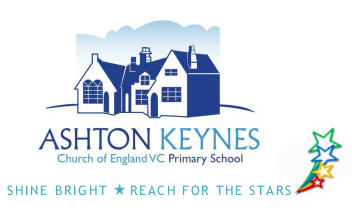 School Improvement Plan
2016/2017
www.akps.org.uk
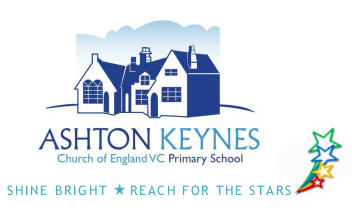 www.akps.org.uk